２．ディジタル信号とアナログ信号
２．１　A/D変換
２．２　標本化定理
２．３　D/A変換
２．４　昨今のA/D変換とD/A変換
２．５　標本化定理についての留意点
２．２　標本化定理（１）復習
（１）標本化周期（サンプリング間隔）とは？

（２）標本化周波数（サンプリング周波数）とは？
思い出せない人は，２．１（２）を参照
２．１　（２）を参照
（２）ナイキストの標本化定理Nyquist Sampling Theorem
信号の帯域幅を fmax とすると，標本化周波数fsは，

　　fs  >  2・fmax  または fmax  <  fs / 2

この条件を満たせば，元の情報を再現できる。
周期による表現
周期信号の１周期に２回以上標本化すれば，
元の情報は失われない。

　　　　　fmax <  fs / 2    ⇔　1/Tmax < 1 / (2Ts)

すなわち，　　　　がナイキストの条件となる。
標本化周波数例
電話
周波数上限　   fmax = 3.4 〔kHz〕< 4 〔kHz〕
標本化周波数   fs = 8 〔kHz〕（ fs  >  2 fmaxを満足している） 

音楽用ＣＤ
周波数上限　   fmax = 20 〔kHz〕
標本化周波数   fs = 44.1 〔kHz〕， 48 〔kHz〕
                                                        （ fs  >  2 fmaxを満足している）
信号のパワースペクトラム
信号の周波数成分のパワー値分布を表現する図
（パワー値 ＝ 振幅 2 / 2）
通常，以下のように横軸に周波数，縦軸にパワー値のdB値をとる。
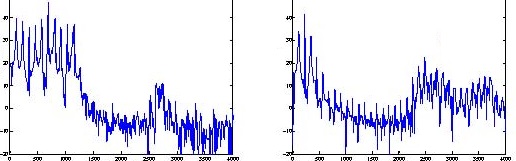 人の声
（い）
人の声
（あ）
パワー
（dB値）
dB値なので負の値あり
周波数
周波数
標本化定理が満たされない場合
次のように周波数成分が折り返される現象が起きる
fk成分が失われ
幻の( fsーfk )成分が現れる
パワー
パワー
fk－ fs / 2
fk－ fs / 2
fk－ fs / 2
f
f
fs
fk
fs
fk
fs / 2
fs / 2
fsーfk
周波数
周波数
fs / 2ー( fk－ fs / 2) = fsーfk
折り返しひずみエリアシング（aliasing：「異名現象」という意味)
fs / 2以上の周波数成分があると
0～fs / 2の区間に折り返されることによる歪み
パワー
パワー
f
f
fs
fs
fs / 2
fs / 2
周波数
周波数
fs / 2ー( fk－ fs / 2) = fsーfk
極端な折り返しひずみ
信号が同じになってしまう例
パワー
パワー
fs
fs
3fs/4
f
f
fs / 2
fs / 2
fs/4
周波数
周波数
波形で見る折り返しひずみ（１）
信号が同じになってしまう例
3fs / 4
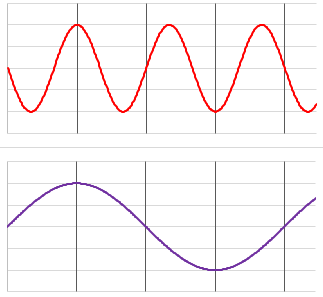 区別がつかない
fs / 4
波形で見る折り返しひずみ（２）
信号が同じになってしまう例
直流（f ＝0 ）
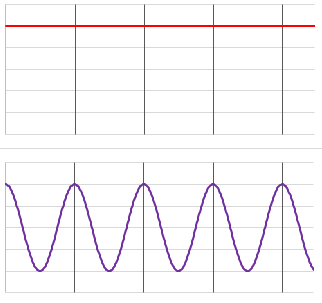 区別がつかない
f = fs
変換過程で見る折り返しひずみ
D/A変換で信号が同じになってしまう
3fs / 4
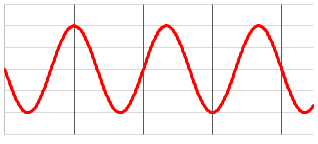 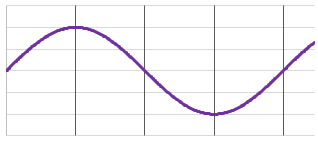 A/D
D/A
同じ
同じ
fs / 4
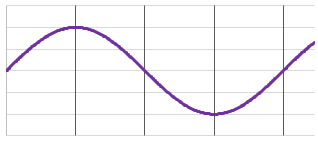 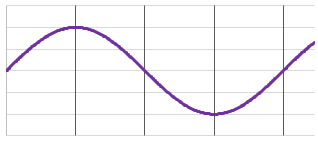 A/D
D/A
折り返し防止フィルタ
A/D変換器の前にfs/2以上の成分を
除去するフィルタを入れる
折り返し防止フィルタ
（低域通過フィルタ）
入力
A/D
出力
周波数
fs / 2
ゲイン
実際の折り返し防止フィルタ
急峻なフィルタはコストが高く，応答も遅い。
実際のフィルタは遷移帯域を持つことが多い
　（例）電話 : fs=8kHz,  遮断周波数 = 3.4 kHz < 4 kHz
通過
帯域
遷移
帯域
遮断
帯域
周波数
fs / 2
ゲイン
遮断周波数
オーディオインターフェースAIF
オーディオとＰＣ等とのインターフェース（通常はUSBインターフェース)
AD変換器に折り返し防止フィルタが一体化されているケースが多い。
ディジタル
アナログ
AIF
マイク入力
In
録音
LPF
A/D
ＰＣ
USB
LPF
D/A
再生
Out
スピーカ出力
折り返し防止用LPFの考え方
従来，fs / 2以上を遮断帯域としているが，最近のAIFではfs / 2以下を通過帯域としている。
従来の考え方
最近のAIFでの考え方
折り返しが発生するが
0 ～ fs / 2 の特性は平坦
折り返しは発生しないが
fs / 2 付近は特性劣化
遷移
帯域
遮断
帯域
通過
帯域
通過
帯域
遷移
帯域
遮断
帯域
折り返しが
発生
f
f
fs / 2
fs / 2
ゲイン
ゲイン
遮断周波数 =
遮断周波数
考え方の違い
最近のAIFの方法はfs / 2付近でも減衰が小さく，fs / 2の10 % 程度で折り返しが発生する。
従来の方法でも fs / 2 近辺の特性が悪く10 %程度が使えない状態。
いずれにしても10 %程度が使えないのは同じだから，通過域を平坦にすることを重視しているのが，最近のAIFのアプローチである。
「折り返しがないけど汚れている」，「折り返しがあるけど汚れていない」のいずれをとるか？
人の最高可聴周波数は20 kHz程度だから，オーディオ目的のとき fs = 48 kHzならどちらも問題ないという見方もできる。
〔参考〕音の大きさの尺度
ISO226:2003における等ラウドネス曲線
thresholdの曲線が最小可聴値
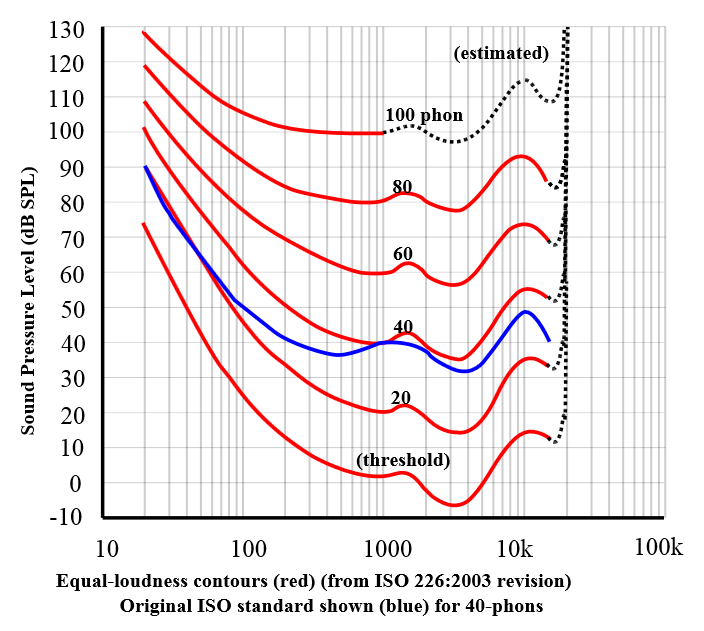 折り返しひずみの発生原因
A/D変換時の帯域オーバ
内部処理において非線形処理あると高調波成分が発生して，結果として折り返しひずみが生じることがある。

最も簡単な例がディジタル信号同士の乗算。たとえば，同じ正弦波同士を乗ずると，以下のように2倍の高調波になる。


内部処理による折り返しひずみについては後述。